Key Stage 1: Spring 2 2025
In the  second half of the autumn term, your child will explore a range of subjects designed to foster creativity, critical thinking, and emotional development. Here’s a summary of what they will be learning:
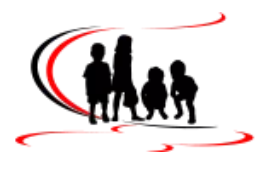 Physical Education (PE)
Dance
Ball skills, focusing on accurate throwing and catching
Maths
Multiplication: 
To count in different ways, understand multiples and repeated Addition, number of groups, group size and product.
Division: 
sharing and grouping strategies.
      Problem Solving: 
with multiplication and division.
English
Narrative
Madlenka / Martha Maps it Out
Performance Poetry
Julia Donaldson's Poems to Perform
Year 1
Understands that a story has a main character
Demarcate sentences with a capital letter, full stop and exclamation mark
Form letters correctly
Year 2
 A sentence is an idea about a person or thing (noun) with action, thought   or feeling (verb)
Understand pronouns and personal pronouns
Use conjunctions or, and, but, when, if , that because
Science
Animals
Know the differences between mammals, birds, fish, reptiles and amphibians
Sort and classify animals according to their features.
Geography
How do we use maps for direction and what are the seven continents and five oceans in the world?
Understand the purpose of a map 
 Name and locate the 7 continents
 Name and locate the 5 oceans
Locate the equator
Religious Education (RE)
Why is Passover important to Judaism?
Judaism
Beliefs and Practices
God spoke to Moses and told him to free his people – the Israelites 
Moses became a Jewish leader and led the Israelites to freedom. 
Jews attend the synagogue to pray prior to the Seder meal
Phonics
Year 1
ge/dge/al/il/ew/eu/ue/ui/ough/quar
Year 2
spelling rules: ey, ur spelt or/ar/a, o spelt a/u/o, silent letters
Personal, Social, Health, and Economic Education (PSHE)
Healthy Me
Year 1
Making healthy choices
Knowing how to keep clean and healthy
Year 2
Making healthy choices
Knowing how to relax and avoid stress
Computing
Data and Information - Pictograms
Grouping data (year 1)
Pictograms  (year 2)
Design and Technology (DT)
Cooking and Nutrition- Smoothies
• To know that a fruit has seeds.
 • To know that fruits grow on trees or vines.
 • To know that vegetables can grow either above or below ground. 
• To know that vegetables is any edible part of a plant (e.g. roots: potatoes, leaves: lettuce, fruit: cucumber).
Next term’s highlights include: The Anglo Saxons, Rainforests, Dance, Netball, Observational Drawing and Pavillion structures
Helpful Websites
MathsFrame

What it does:Offers 500+ interactive maths games and activities, aligned with the UK curriculum. Covers times tables, number bonds, geometry, and more. Printable worksheets also available.
How it helps:Makes maths fun through games, helping children practice essential skills regularly.
Times Tables Rock Stars (TTRS)

What it does:A platform that builds times table fluency through timed, competitive challenges. Children play as rock star avatars, earning rewards as they improve.
How it helps:Motivates kids to master times tables with speed and accuracy through fun, competitive play.
Spelling Shed

What it does:Offers fun games for children to practice spelling patterns and vocabulary with weekly lists tailored to the curriculum.
How it helps:Engages kids in spelling practice, improving literacy skills in an enjoyable way.
Fun Kids – Windrush Learning Hub

What it does:Provides podcasts, articles, and activities about the Windrush generation’s history and cultural impact.
How it helps:Teaches children about British history and diversity in an accessible, engaging format.
BBC Bitesize – Key Stage 2

What it does:Free lessons and resources for KS2 students, covering subjects like English, maths, science, and more, through quizzes and games.
How it helps:Supports school learning with extra practice in a fun, interactive way.
Oxford Owl – Grammar

What it does:Offers grammar guides and activities in line with the UK curriculum, helping children understand grammar rules clearly.
How it helps:Improves writing skills by making grammar more understandable and accessible.
The School Run – Key Stage 2

What it does:Provides worksheets and advice for KS2 children in maths, English, and science, plus tips for parents.
How it helps:Offers extra learning resources to reinforce school lessons and support home learning.